Урок  русской литературы по рассказу  А.П. Чехова «Пари» (1889).
10-11 класс
Цели: 
- познакомить с рассказом А.П. Чехова «Пари»;
- раскрыть тему и идею произведения;
-продолжить обучение анализу художественного произведения;
- развивать умения разрешения проблемной ситуации; 
- развивать умение работать в группах и высказывать свою точку зрения;
- воспитывать стремление к духовно-нравственному совершенствованию личности.
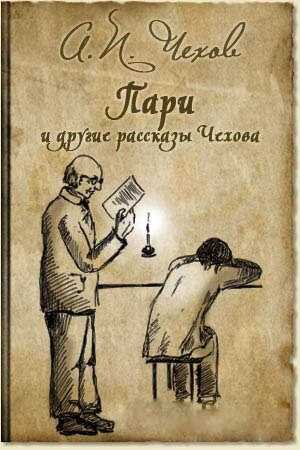 Любите ли вы спорить? О чём?
ПАРИ (фр. pari)
Заключенное между двумя спорящими условие, по которому проигравший должен выполнить какое-н. обязательство.  

Договор, по которому каждая из сторон, его заключающих, обязывается уплатить в пользу другой определенную сумму денег, передать вещь или совершить известное действие, если окажется правильным утверждение другой стороны относительно наступления или не наступления определенного, но неизвестного пока сторонам события. (Энциклопедический словарь Ф.А. Брокгауза и И.А. Ефрона)

Заключенное между двумя спорящими лицами условие о каком-н. обязательстве, падающем на того из них, кто окажется неправым. держать пари (заключать такое условие, биться об заклад). (Толковый словарь Ушакова)
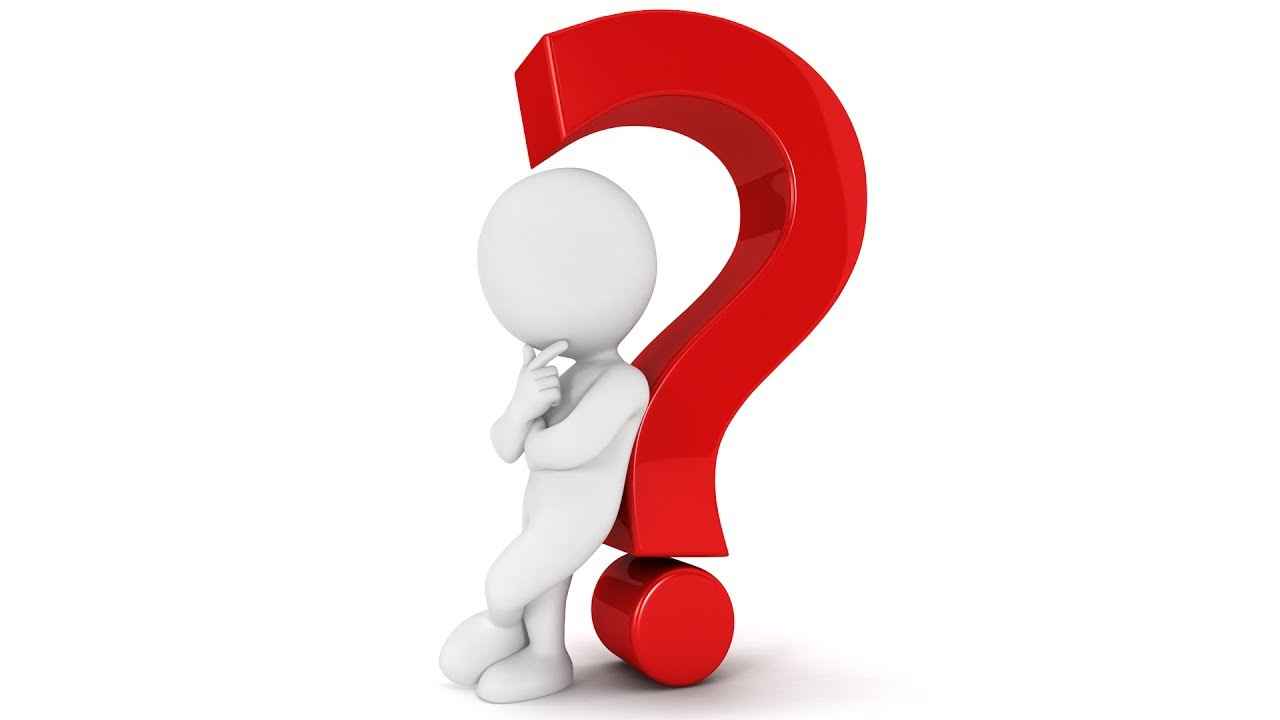 Какие синонимы можете подобрать к  слову  пари?
- Как вам кажется, в чем будет заключаться пари в рассказе?
Чтение 1 части
Запишите ваши первые впечатления.
- Какие вопросы вы задаете себе после  чтения начала рассказа?
- Возникал ли когда-нибудь подобный спор между вами? 
- Какое окончание рассказа вы ожидаете?
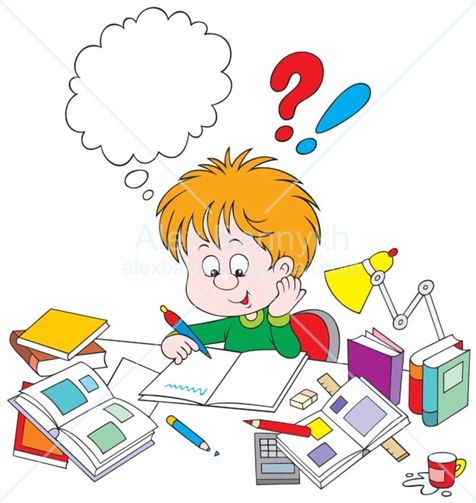 Я думаю…
Чтение 2 части
Запишите ваши ощущения после прочтения 2 половины рассказа.
- Совпадает ли окончание рассказа с вашими представлениями?
 Неожидан ли для вас конец рассказа?
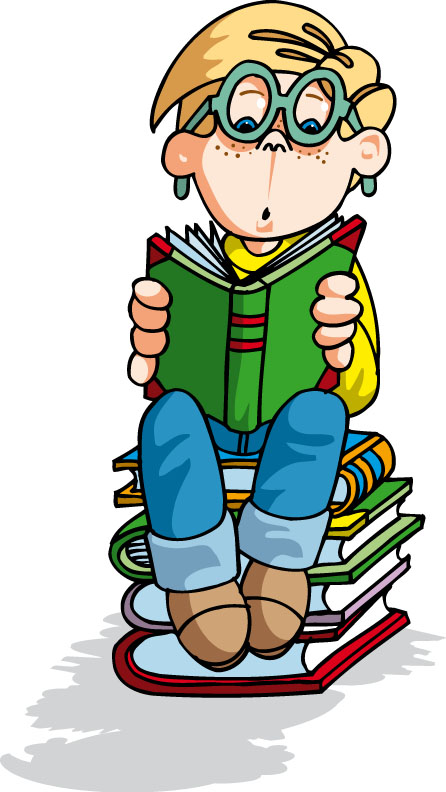 - В каких условиях происходят события произведения?
- Кто является главным героем? 
- Почему Чехов называет героев по их профессии и не упоминает имени?
- Что послужило толчком к развитию  создавшейся ситуации?
     - С помощью каких приемов характеризует своих героев писатель?
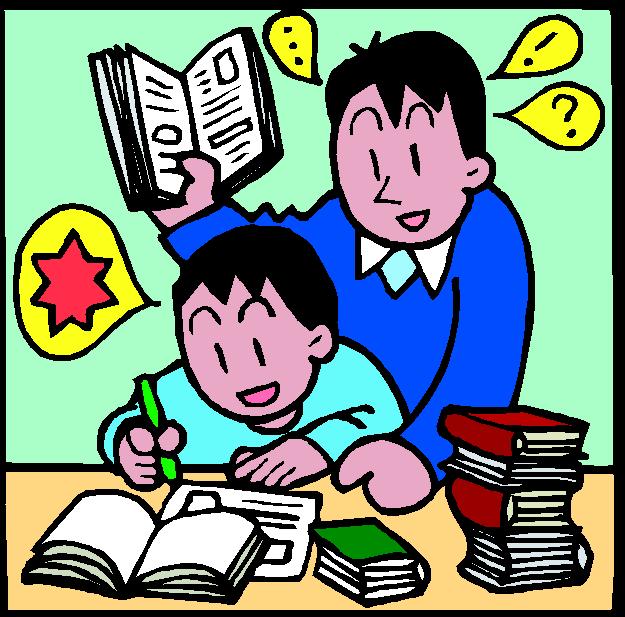 Банкир и юрист в момент спора
Банкир и юрист в момент спора
Проблемный вопрос
Какой палач человечнее? 
Тот, который убивает вас за несколько минут?               
                                     
   
                                   или
                                   

                   Тот, который вытягивает из вас жизнь на протяжении многих лет?
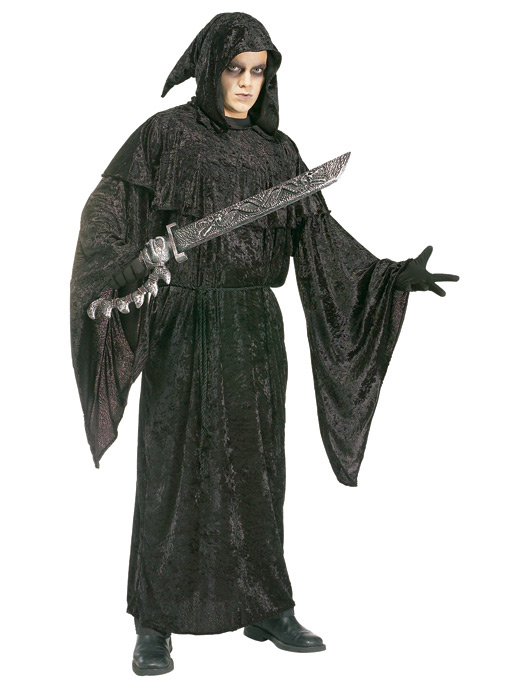 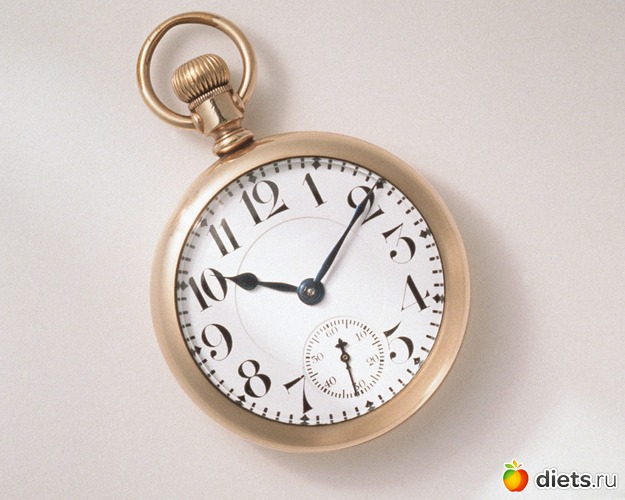 Какая еще точка зрения представлена в споре?
«Все безнравственно…, потому что имеет  одну и ту же цель – отнятие жизни. Государство не Бог. Оно не имеет права отнимать то, что не может вернуть, если захочет»
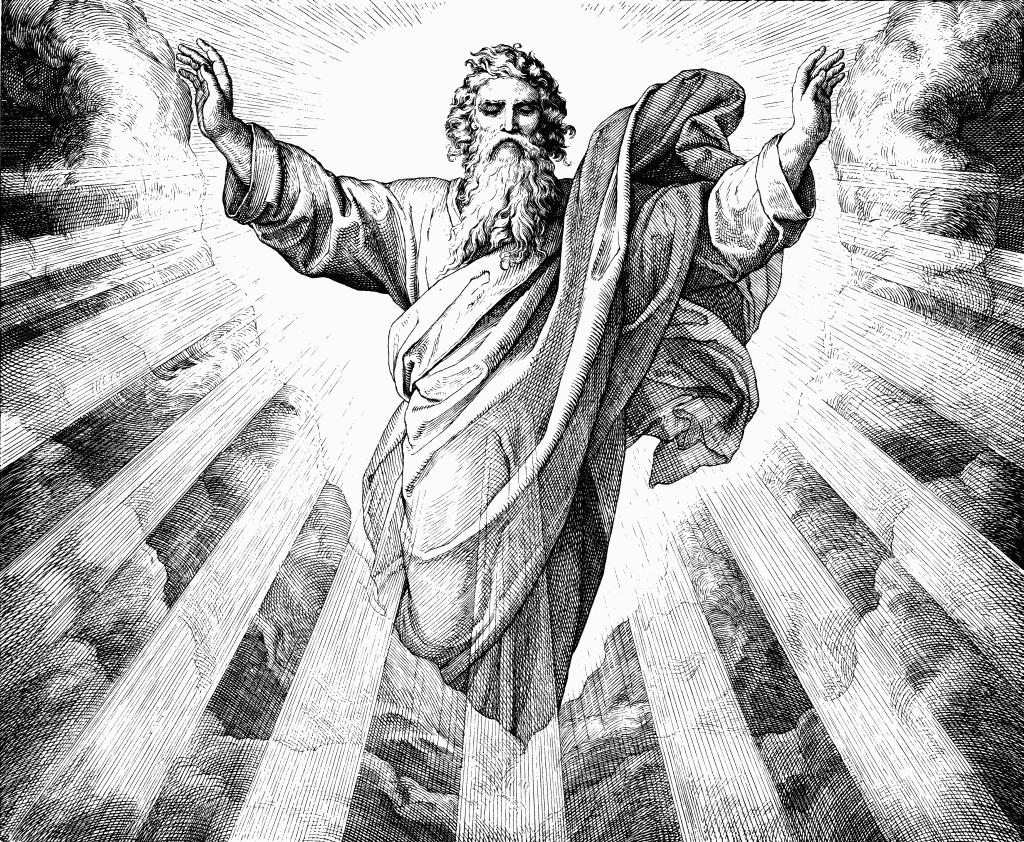 Условия договора
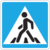 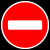 Юрист
Нельзя
 надзор 
 выходить за   
  порог флигеля 
  в саду банкира  
 видеть, слышать 
   людей 
получать письма и 
  газеты
Можно
музыкальный инструмент
Книги
Письма
Пить вино
Курить табак
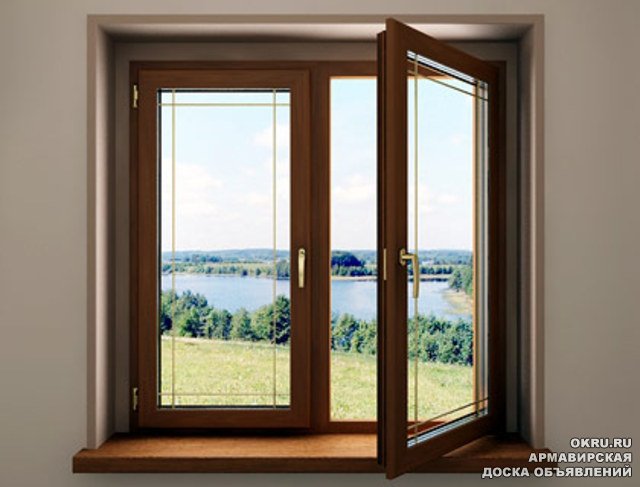 Банкир
Срок заключения
Одобряете ли вы это пари?
12.00 14.11. 1870 – 12.00. 14.11.1885
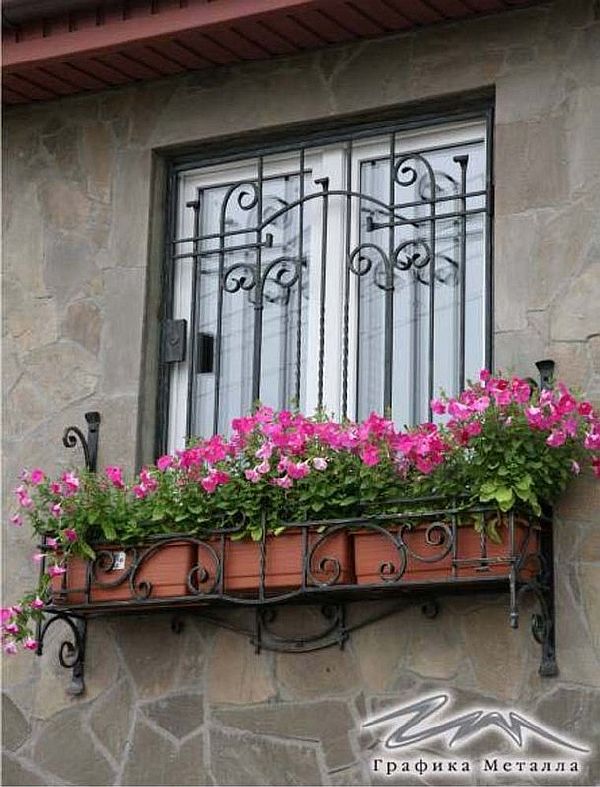 Годы заключения
Мысли чувства юриста
Музыка
Книги
Проанализируйте, как меняются увлечения юриста в течение 15 лет. Какой год можно считать переломным? Почему?   
Какая сторона жизни выходит для него на первый план?
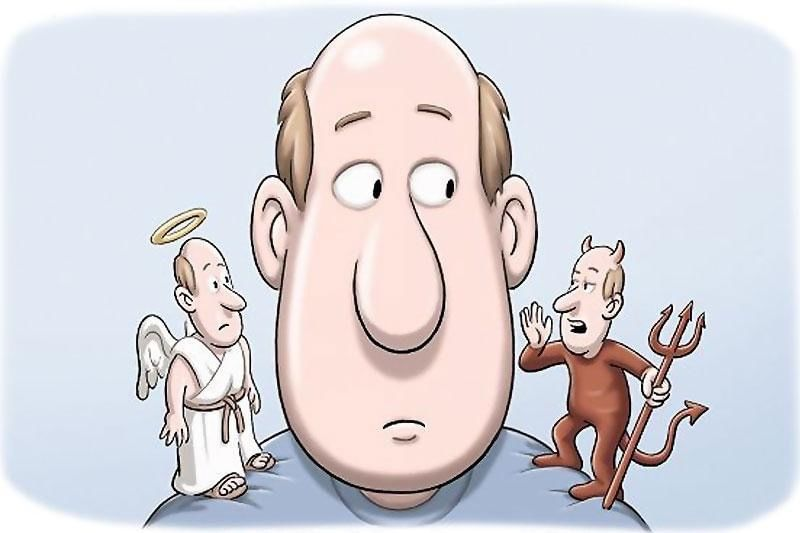 Характеристика  банкира спустя 15 лет
Характеристика   юриста спустя 15 лет
Какие изменения произошли в героях?
Два письма
2 письмо 
«Завтра в 12 часов я получаю свободу…» 
(накануне освобождения)
- Что звучит в письме сейчас?
      (отказ от земных благ, страстей)
- Какие важные философские и нравственные  категории проявляются? 
     (Совесть, Бог, мудрость, которую дали «ВАШИ КНИГИ». В то же время осознание своего превосходства по уму, презрение к свободе, жизни, здоровью, земным благам. Всё мираж, призрак.  Все смертны.  Все путают правду – ложь, красоту-безобразие).
1 письмо 
«Дорогой мой тюремщик!» 
(6 год заключения)
- Что звучит в этом письме?
      (ирония)
- Какие земные качества еще звучат в юристе? 
      (Просьба о выстреле в саду, если его признают владеющим в совершенстве 6 языками. Стремление к тщеславию, признанию себя равным гениям)
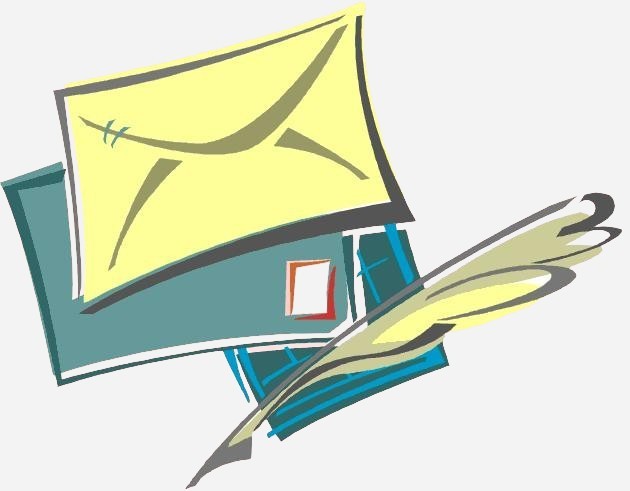 Что дали годы заключения юристу?  
Произошло ли что-то в сознании банкира? Изменил ли он свое отношение к юристу?  
Кто, по-вашему, выиграл пари? 
Даром ли прошли годы заключения?  Только ли для юриста стали они полезны?  Вредны?
Какую оценку сделали сами герои, судя по концу рассказа?
Дает ли однозначный ответ спору сам автор, А.П. Чехов?
Жизненный путь банкира
уверенный хозяин жизни
казнь – лучшее
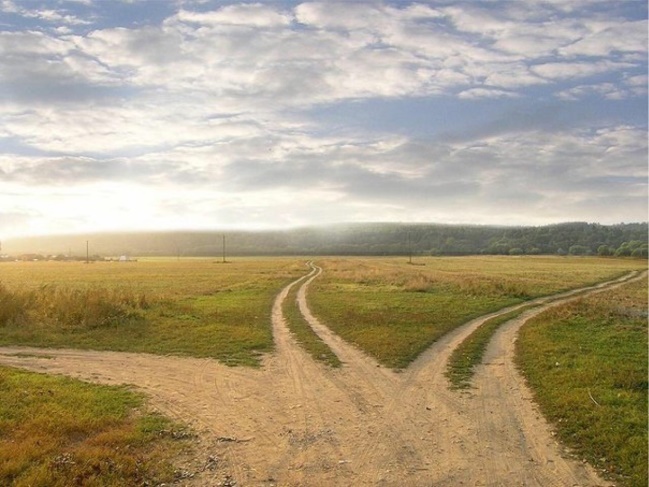 желание доказать,
 что он прав
азарт, риск
банкротство
желание смерти юриста
попытка покушения
духовное обнищание
???
Жизненный путь  юриста
???
презрение ко всему, 
ощущение бренности и
 конечности бытия
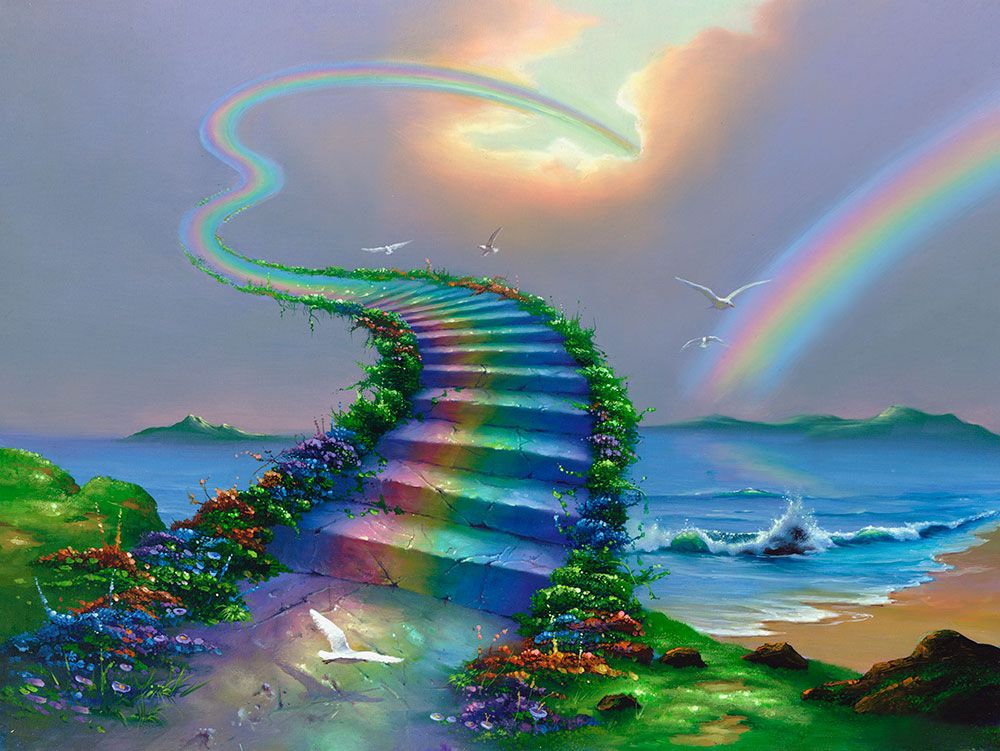 отказ от денег
обретение духовной мудрости
физическое старение
чтение книг и изучение языков
заключение
любая, но жизнь
молодой,  желание денег
Образы-символы
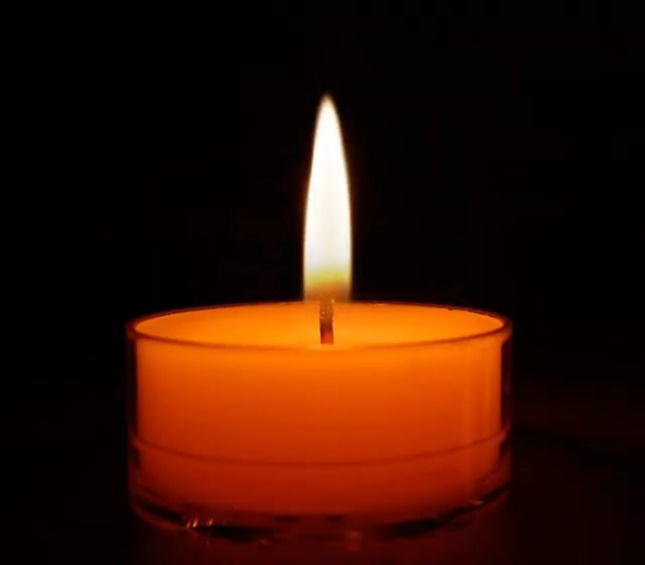 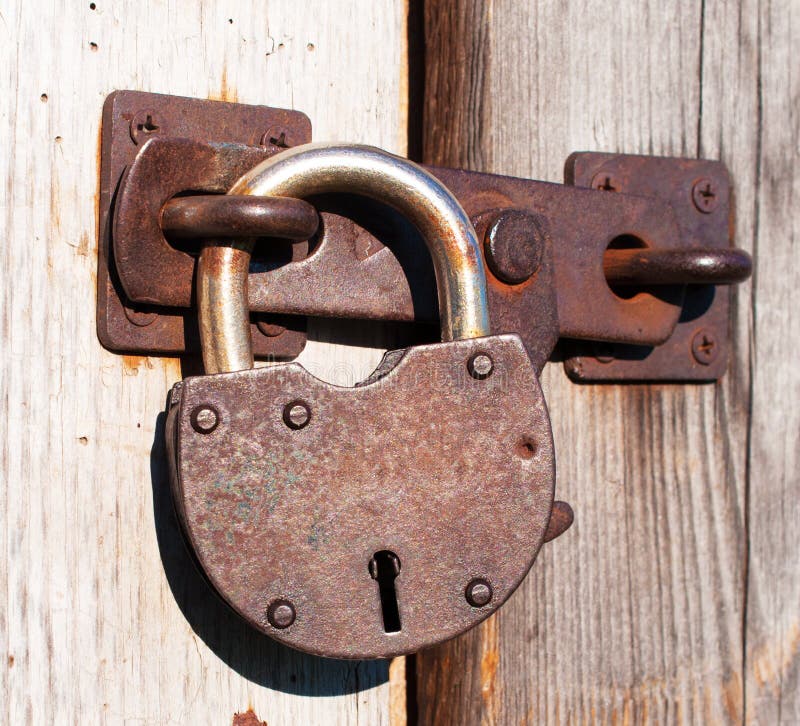 Свеча
СВЕЧА
Замок
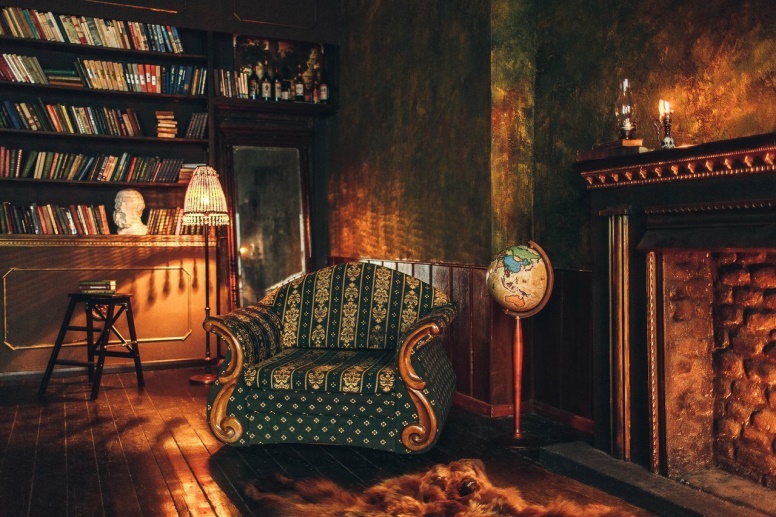 Тёмная комната
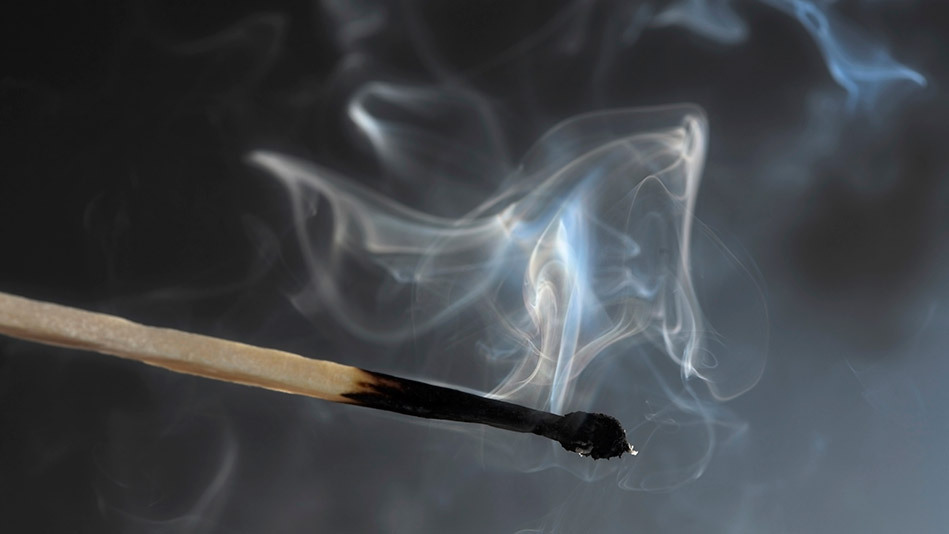 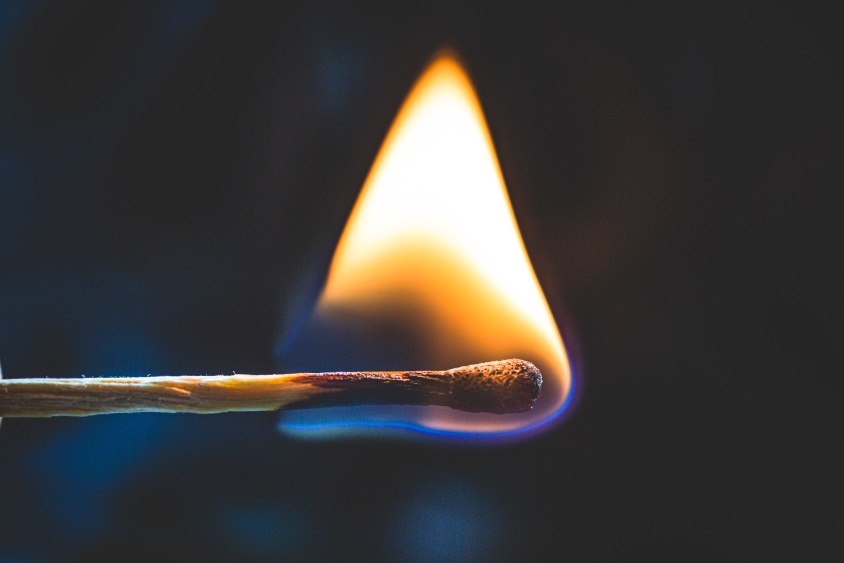 Потухшая спичка
Потухшая спичка
Зажжённая  спичка
Основная идея
Как можно определить основную идею произведения? 
     (главный вопрос заключается не в том, кто выиграл пари или проиграл, а в вопросе о назначении человека в этом мире).  
Можно ли дать однозначный  ответ на проблемный вопрос, поставленный в начале?
Можно ли сказать, что аскетичный образ жизни возвышает человека?
Почему же юрист отрицает всех и вся?  
На чьей стороне вы? 
Изменилось ли ваше мнение? Почему?
В чем истинное назначение человека?
Как сегодня решается вопрос о смертной казни и пожизненном заключении в нашей стране? В мире?
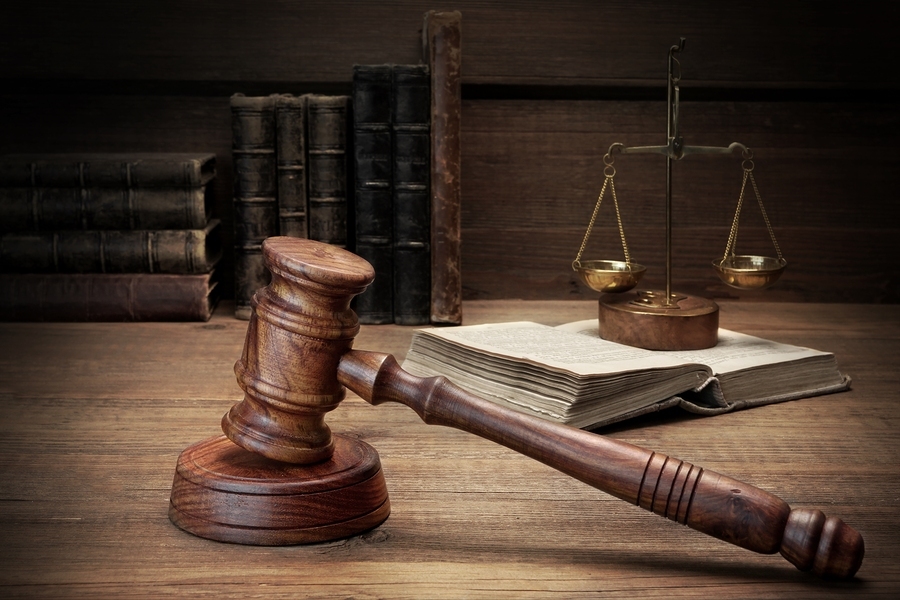 Домашнее задание
Письменная творческая работа «В этом пари я на стороне…»
Письменная творческая работа «Я выступаю за смертную казнь, потому что…» 
Письменная творческая работа «Я выступаю за  пожизненное заключение, потому что…»           (с опорой на высказывания,  статьи известных людей нашего времени и  предшественников о вопросе смертной казни.)
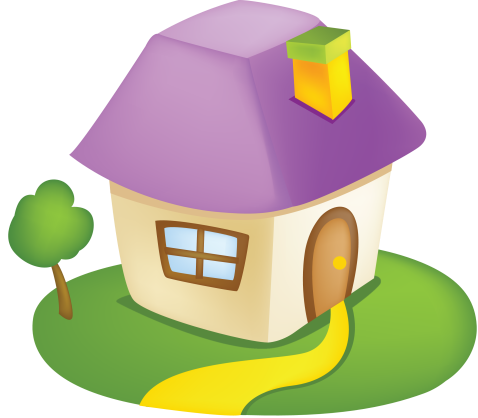 Использованные ресурсы
Энциклопедия Брокгауза и Ефрона. http://enc-dic.com/brokgause/Pari-65771.html
Словарь Ушакова. http://www.classes.ru/all-russian/russian-dictionary-Ushakov-term-43831.htm
Картинки на Яндекс. http://images.yandex.ru/yandsearch?text=картинки 
А.П.Чехов. Сборник рассказов. – М.: Просвещение, 1988.